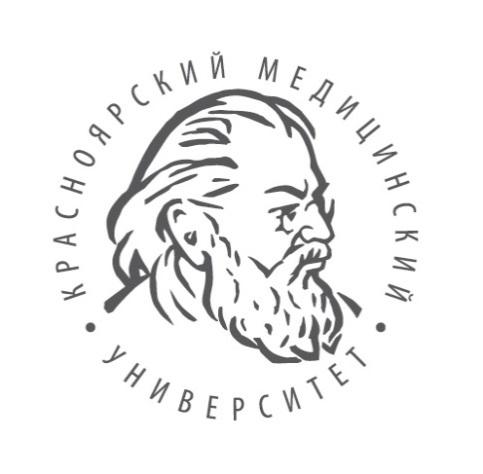 Федеральное государственное бюджетное образовательное учреждение высшего образования "Красноярский государственный медицинский университет имени профессора В.Ф.Войно-Ясенецкого" Министерства здравоохранения Российской Федерации
Челове́к уме́лый ( Homo habilis)
Кафедра биологии и экологии
Выполнил:
Кувшинов Никита Сергеевич
Группа «113» лечебный факультет

Преподаватель: Зубарева Екатерина Владиславовна
Красноярск 2020
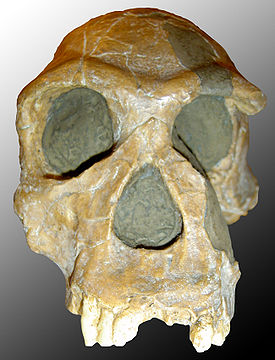 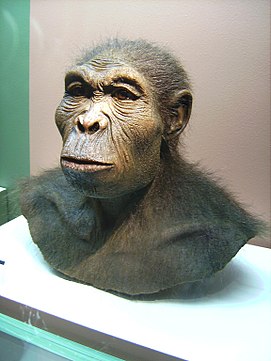 Череп  Homo habilis
Реконструкция Homo habilis
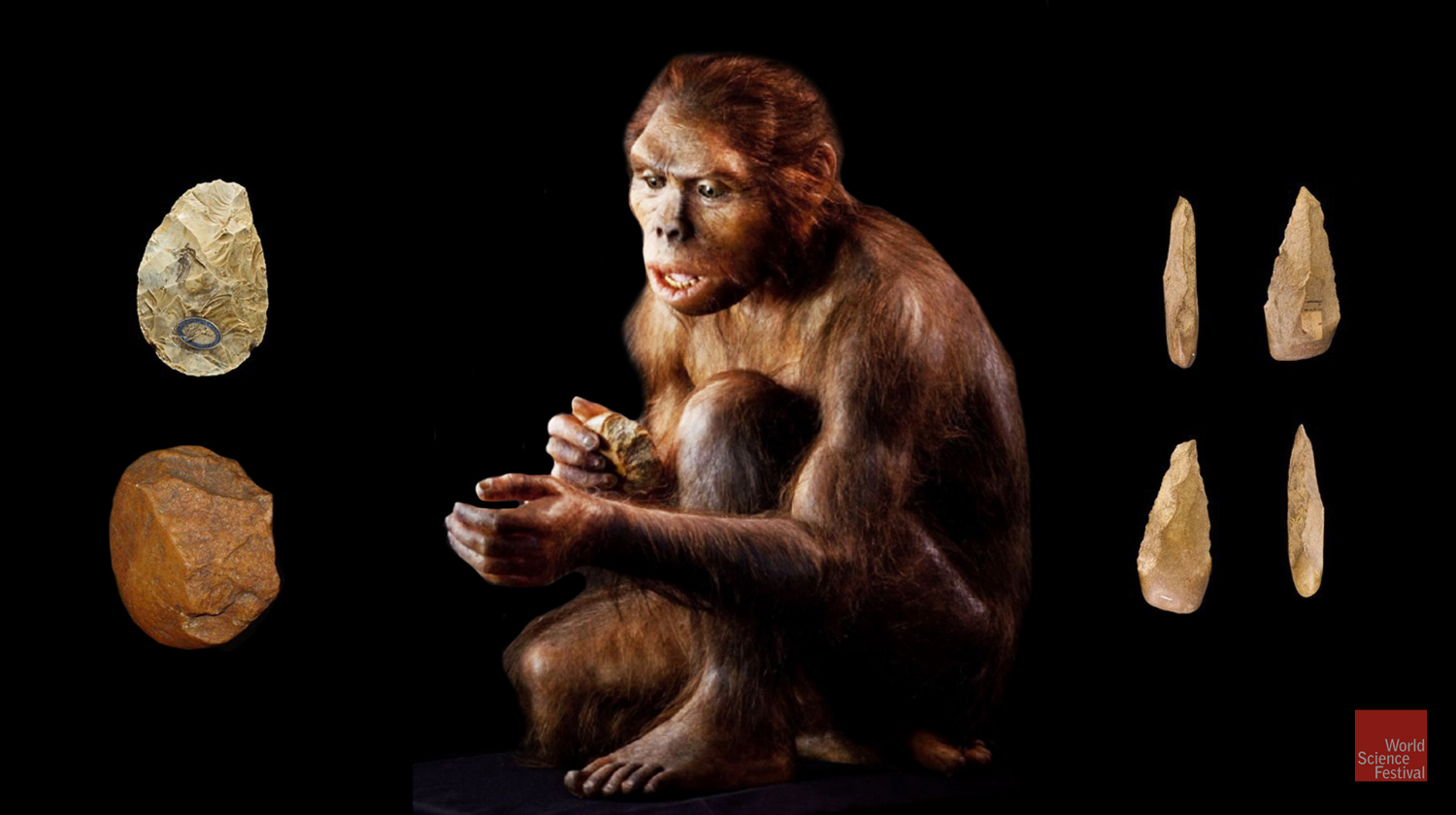 Homo habilis и  примитивные орудия труда
Из гальки
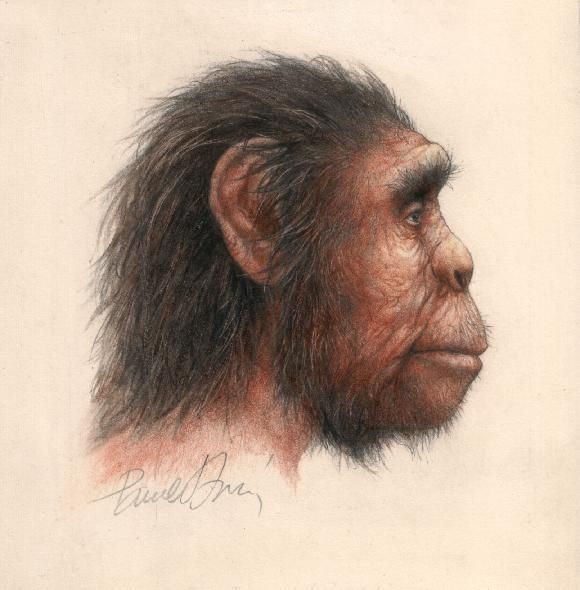 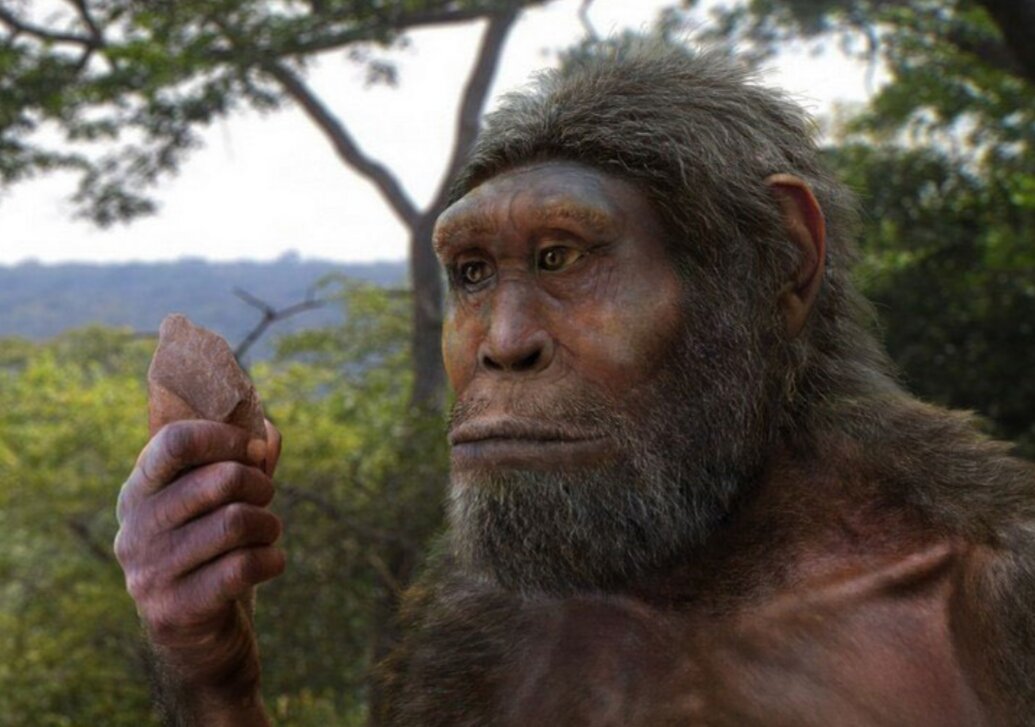 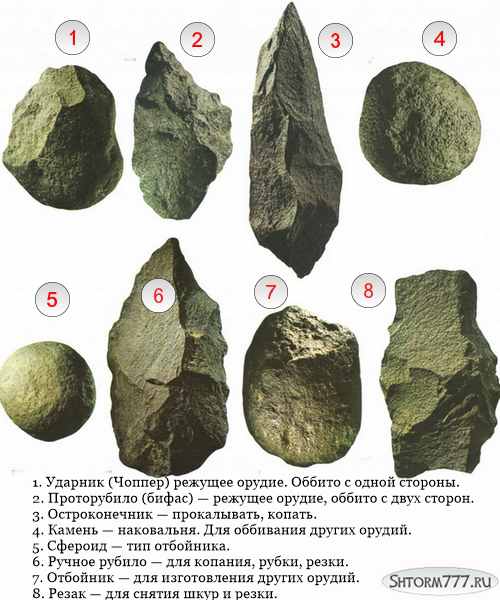 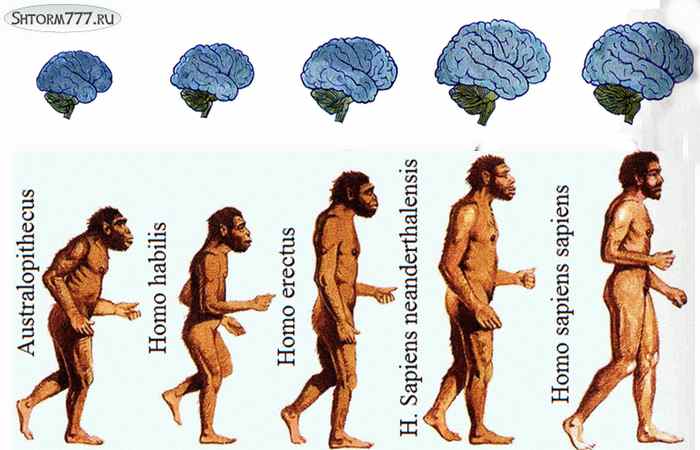 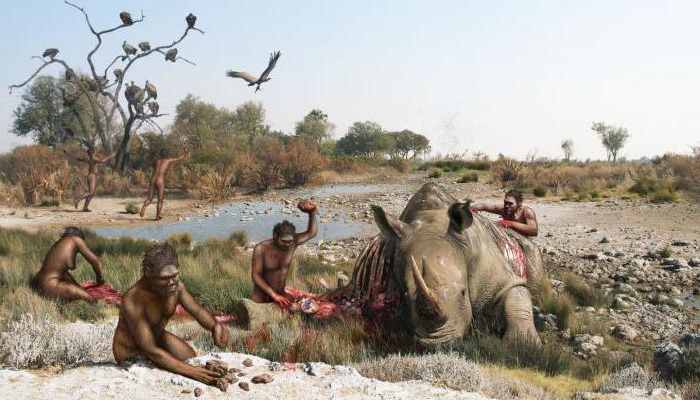 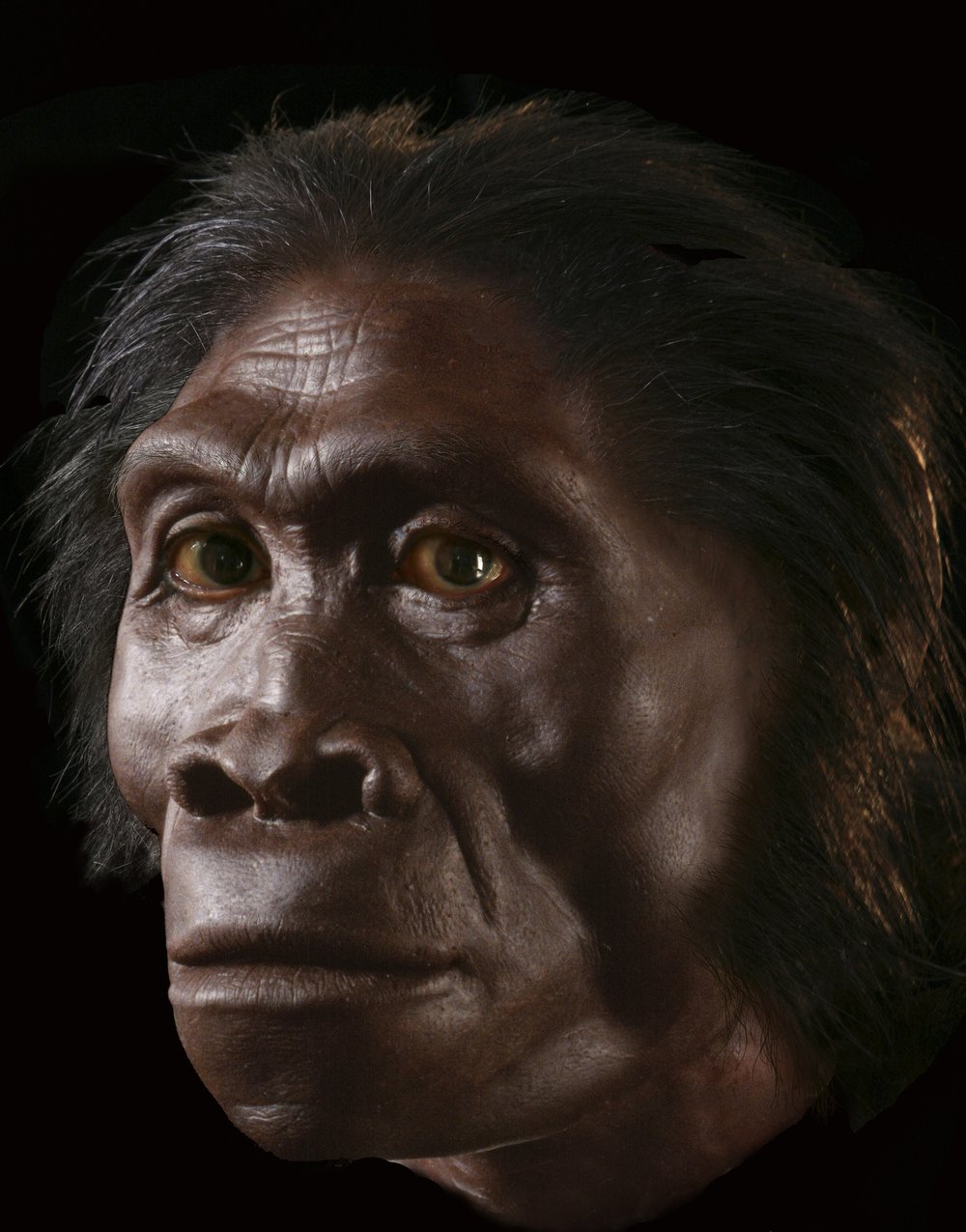 спасибо за внимание!!!